V BOJ PROTI KORONAVIRUSU Z ZNANJEM IN EKSPERIMENTIRANJEM
DOROTEJA SMEJ SKUTNIK
OŠ Polzela
Kako se lahko uspešno zaščitim pred koronavirusom SARS-CoV-2?
Raziščite značilnosti virusnih delcev iz družine koronavirusov SARS-CoV-2, ki povzroča bolezen COVID-19. Poiščite različne načine za uničenje koronavirusa. 
V skupini pripravite zloženko, ki bo ozaveščala o tem, kako se uspešno zaščitimo pred koronavirusom.
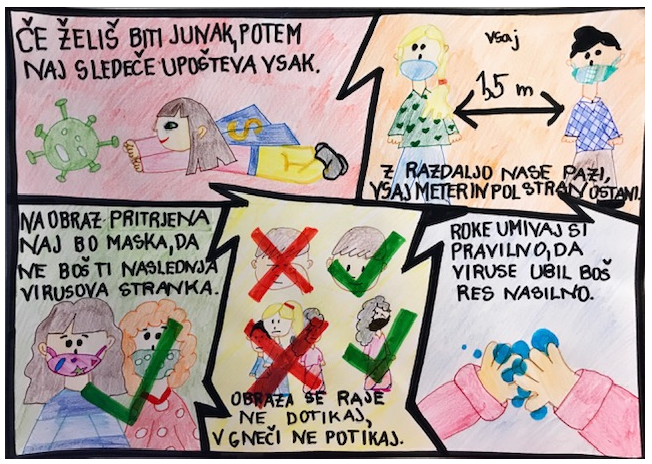 ANATOMIJA virusa SARS-CoV-2

Kako koronavirus okuži človeško celico? 
      Vir: https://kvarkadabra.net/2020/03/koronavirus/ .
Ali je virus topen v vodi?
Izdelava modela.
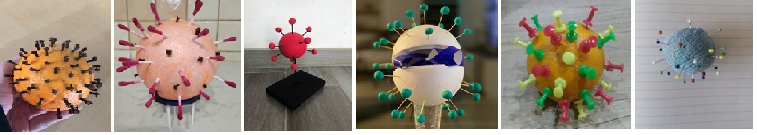 Kako lahko uničimo koronavirus?
 
VODA IN MILO
Zakaj je za preprečevanje okužbe priporočljivo umivanje rok z milom? 
Načrtuj in izvedi poskus, s katerim bi dokazal pomen umivanja rok z milom.
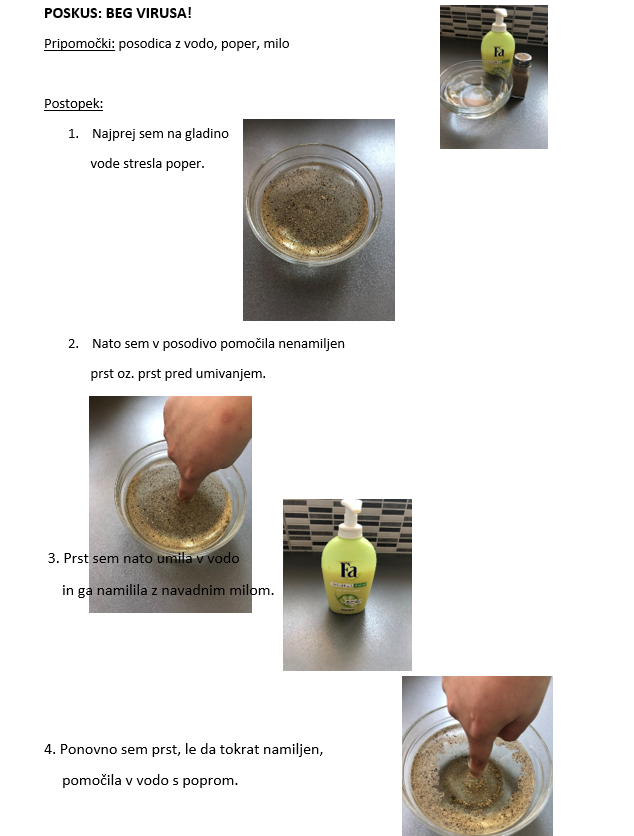 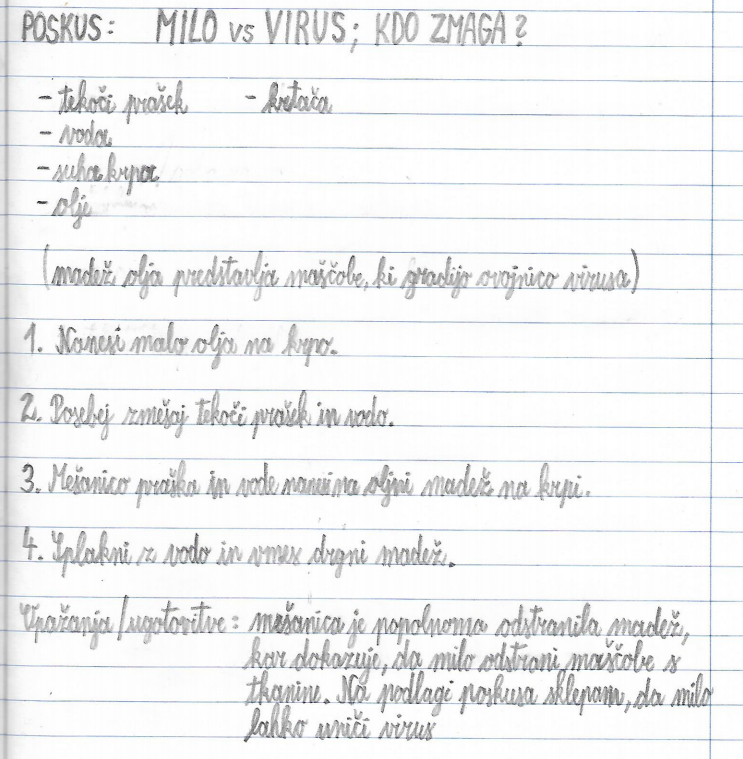 Kako lahko uničimo koronavirus?

RAZKUŽILO
Razkuževanje – zakaj in kako?       
      Vir: NIJZ, strip_uporab-razkuzila_plakat-a3.pdf (nijz.si)
Kako bi pripravil domače razkužilo? Načrtuj in izvedi poskus.
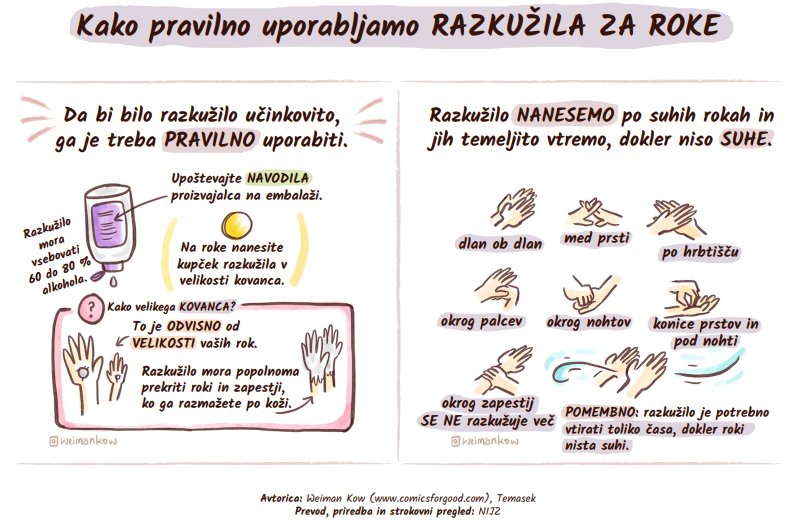 Kako lahko uničimo koronavirus?

BELILNO SREDSTVO, NATRIJEV HIPOKLORID
Kako bi pripravil sredstvo za razkuževanje prostorov? 
Naloga: Po navodilih NIJZ potrebujemo za čiščenje prostorov 0,1% koncentracijo NaClO (varikine). Doma imamo ponavadi varikino s spodnjo etiketo na embalaži.





Napiši račun in postopek priprave.
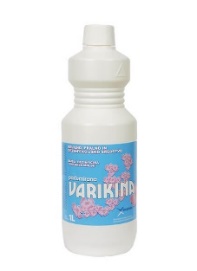 Je sredstvo za beljenje in odstranjevanje madežev. 
Lahko jo uporabljamo tudi v pralnem stroju. 
Lahko jo uporabljamo tudi za čiščenje v gospodinjstvu in javnih prostorih.Belilno in pralno tekoče sredstvo.Vsebuje: 4% natrijev hipoklorit pri polnjenju.
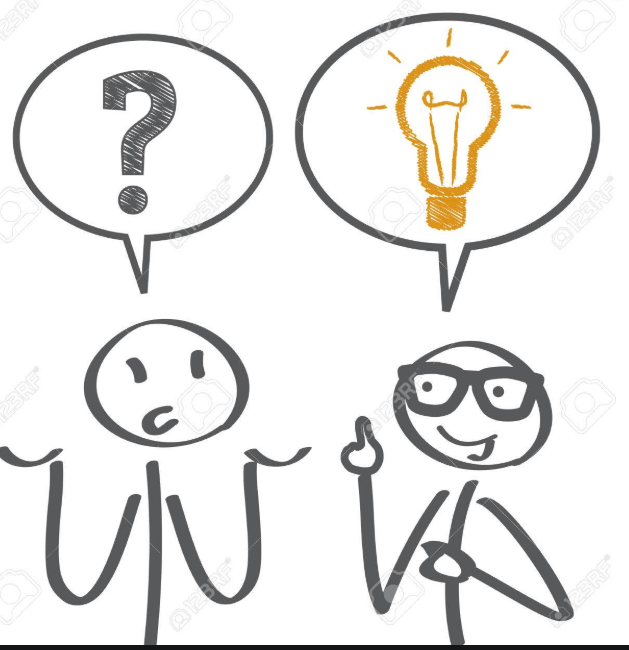 Možnosti nadgradnje?
Iskanje kakovostnih in verodostojnih spletnih virov. 
Resnice in zmote o koronavirusu.
Pasti (pogoste) uporabe razkužil.
Statistična obdelava - IKT (okužbe v okolici, tipični klinični znaki bolnika, števila hospitaliziranih oseb…).
Kako razvijamo odpornost? Vitamin D3.
Izdelaj svojo masko. 
Kako obvladati stres, zmanjšati občutke strahu, zaskrbljenosti zaradi COVID-19?
…
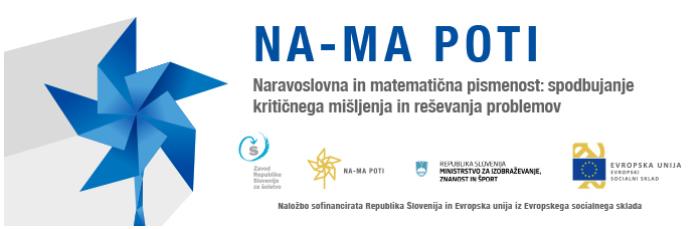 „BODI POZITIVEN“
                   „OSTANI NEGATIVEN“
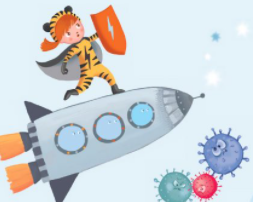 Hvala za vašo pozornost!